ГТОГотов к Труду и Обороне
Спартакиада2015г                   2016г
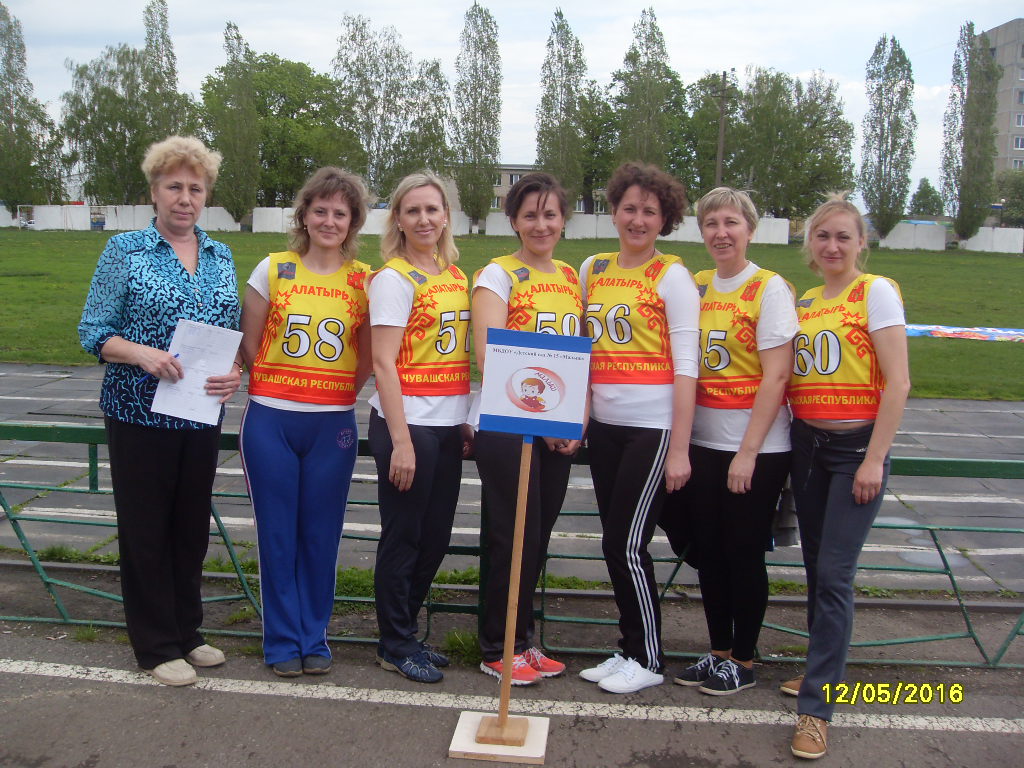 2017г
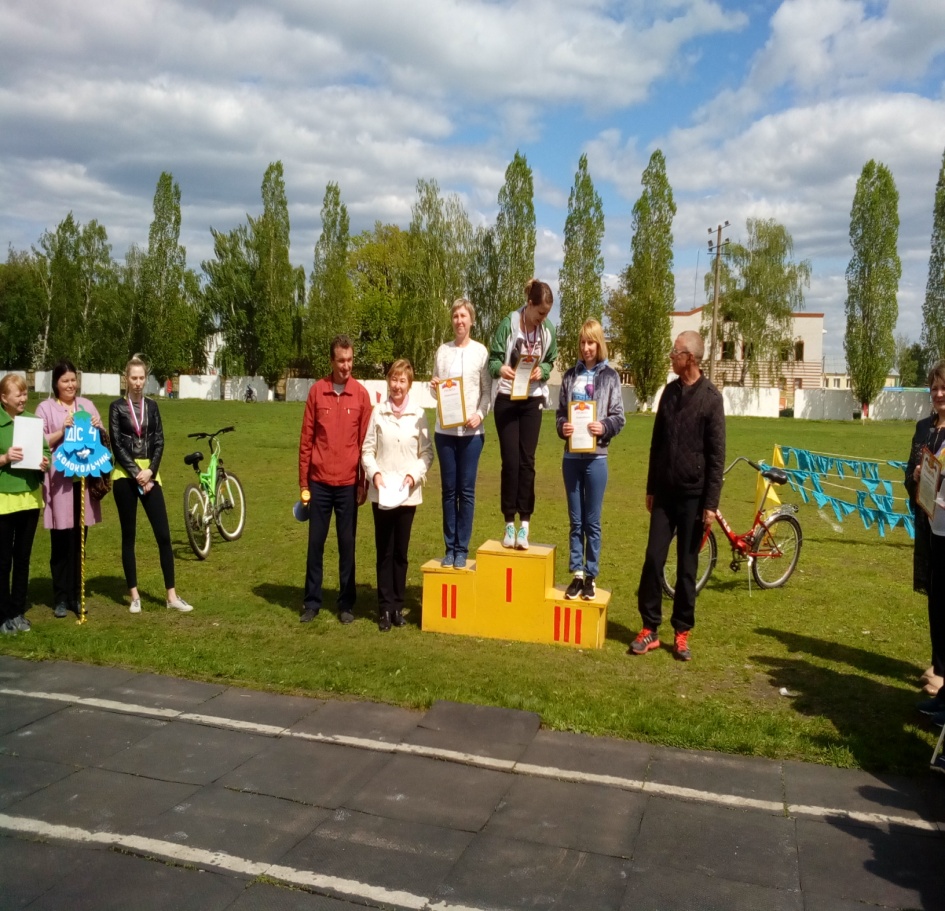 2018г
2019г
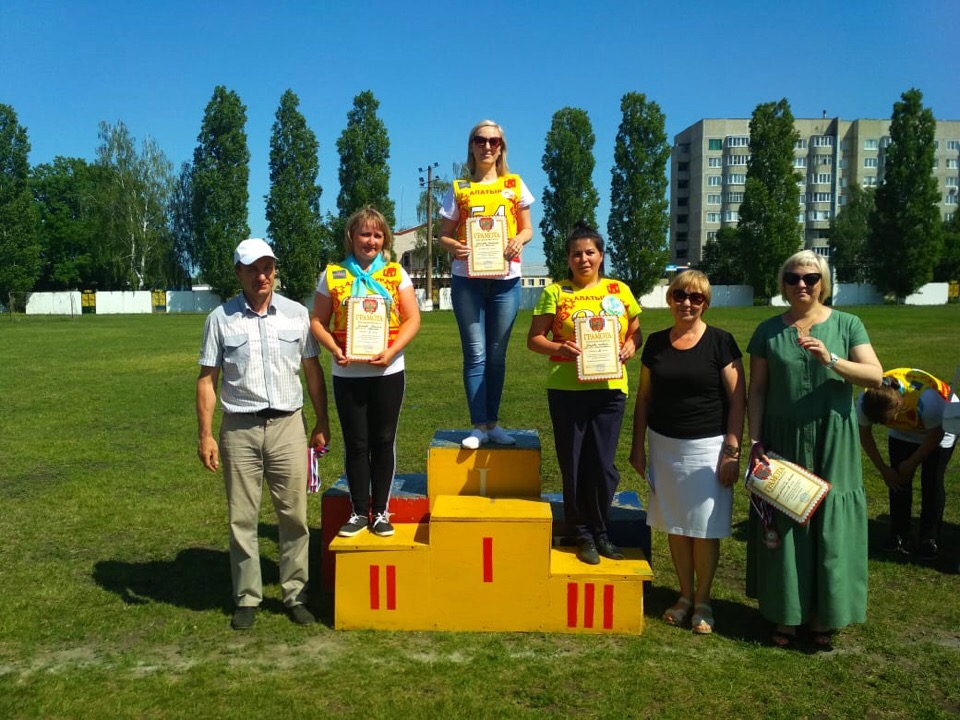 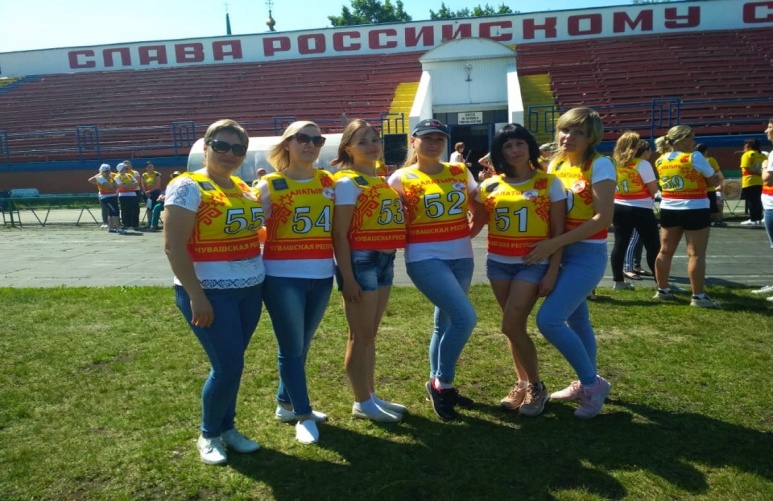 Профсоюз«Стресс на рабочем месте: коллективный вызов. Способы борьбы со стрессом»
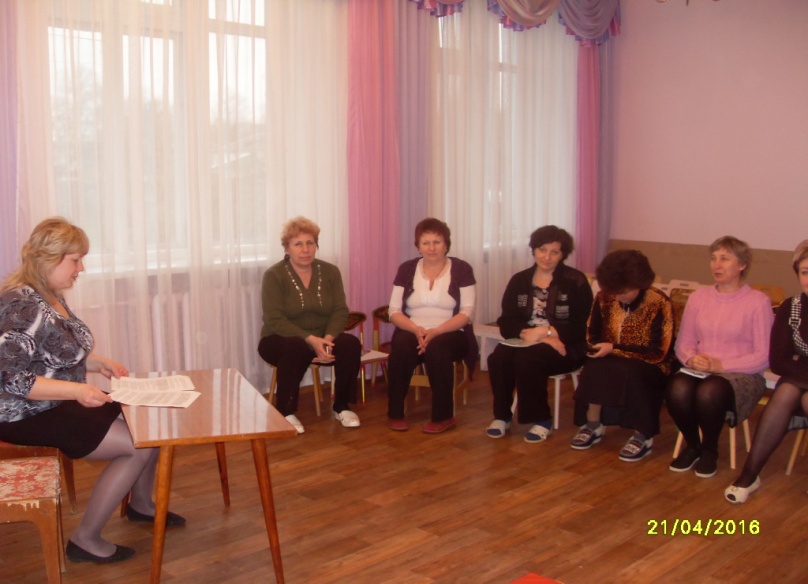 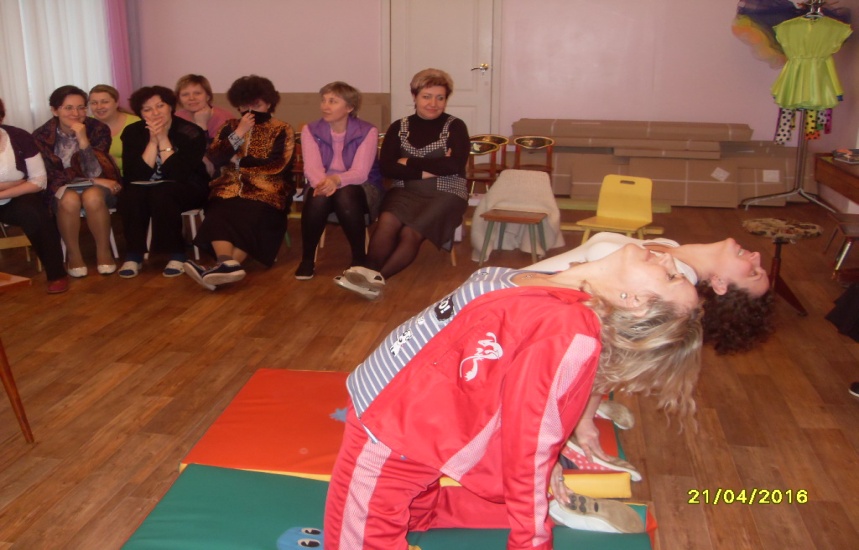 Охрана труда
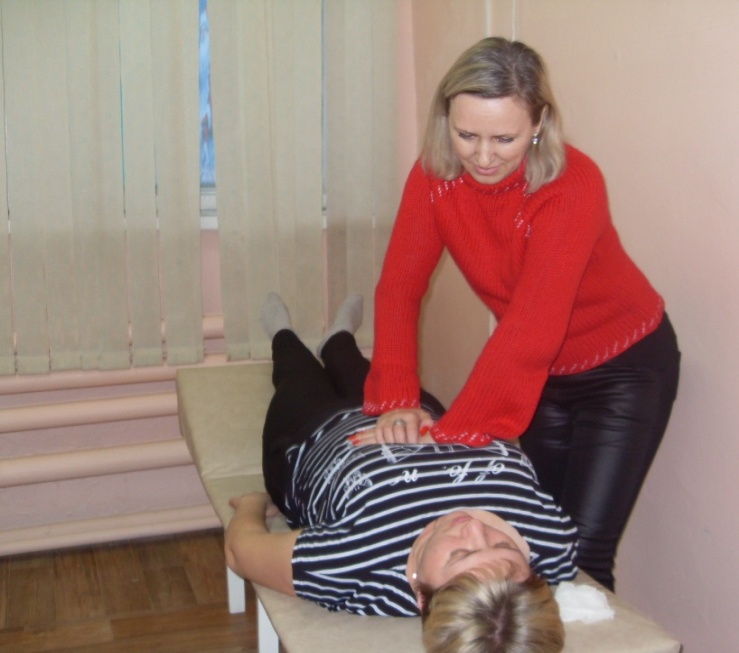 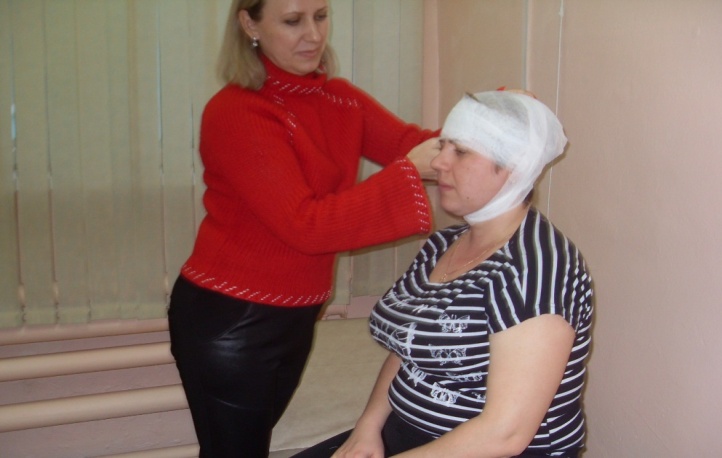 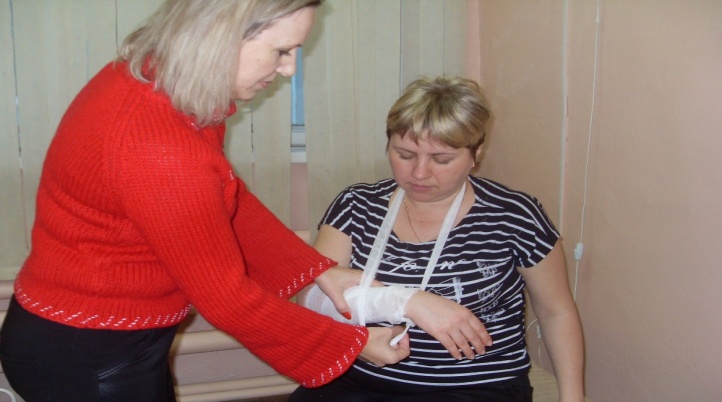 Флешмоб                «Знай наших»
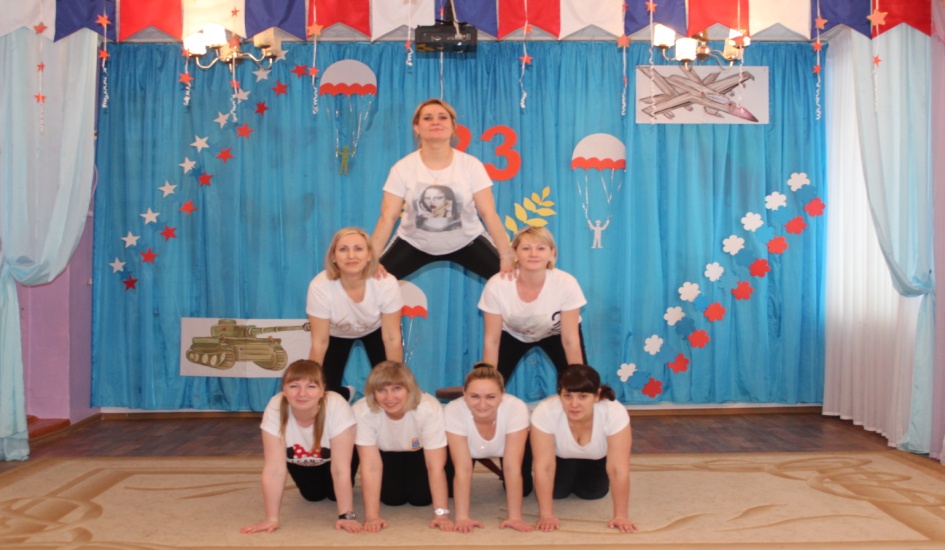 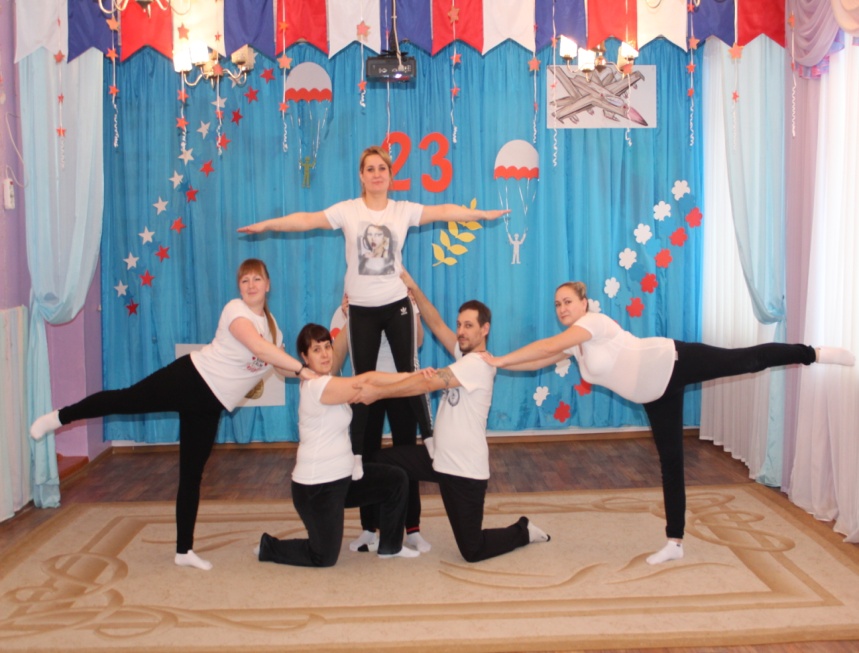 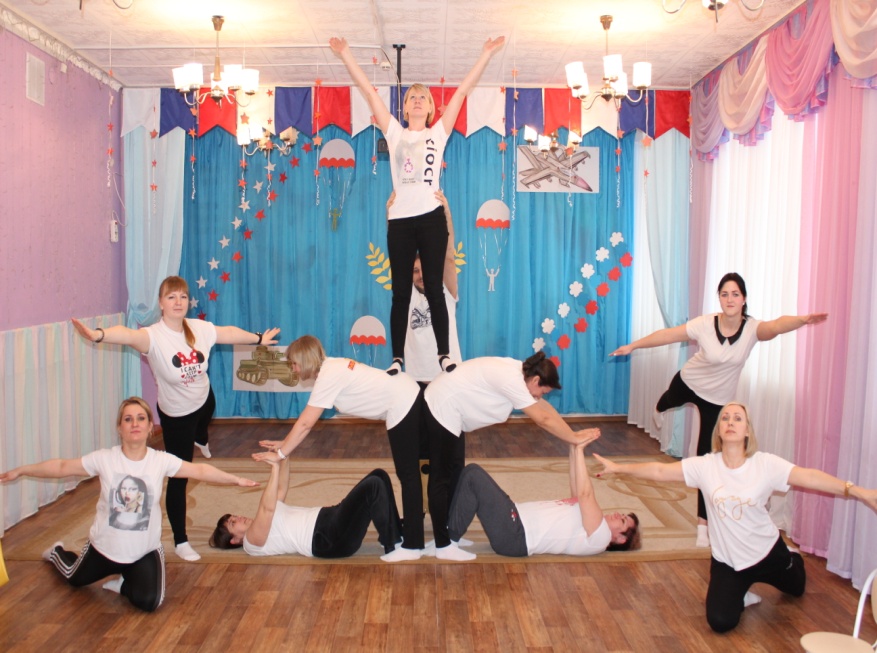